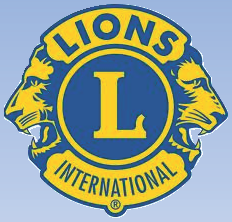 INSTRUÇÕES LEONÍSTICAS“presidente proativo”
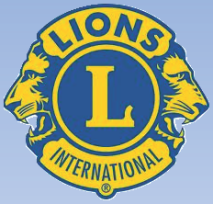 PRESIDENTE PROATIVO
O QUE É SER UM PRESIDENTE PROATIVO?
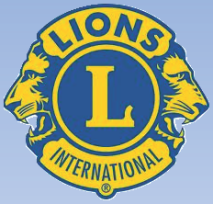 PRESIDENTE PROATIVO
Um Presidente proativo é aquele que enxerga além do que vê e busca sempre se atualizar.
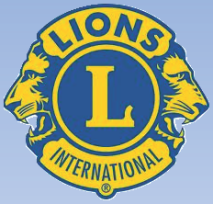 PRESIDENTE PROATIVO
Ser proativo é:

ter iniciativa e perspicácia,

fazer questionamento positivo,

ter agilidade e responsabilidade,

planejar o que faz, e,

aperfeiçoar-se continuamente.
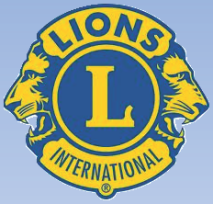 PRESIDENTE PROATIVO
Enfim, ser proativo exige mudanças no pensar e no agir.
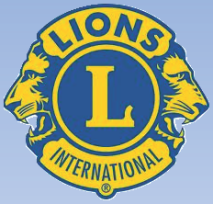 PRESIDENTE PROATIVO
Analisemos as diferenças entre pessoas reativas e proativas.
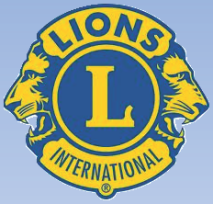 PRESIDENTE PROATIVO
Pessoas reativas são aquelas que pensam e   atuam  dentro de padrões de causa e efeito.
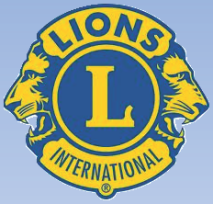 PRESIDENTE PROATIVO
Pessoas proativas influenciam o meio, garantem harmonia, direcionam boas energias, iluminam tudo e a todos ao seu redor.
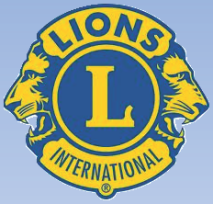 PRESIDENTE PROATIVO
Nunca se sentem vítimas das circunstâncias.
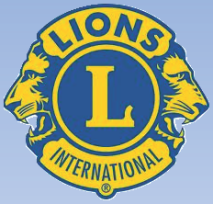 PRESIDENTE PROATIVO
Escolhem com sabedoria as coisas que podem influir para uma mudança significativa que atenda a muitos.
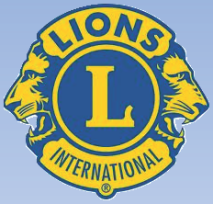 PRESIDENTE PROATIVO
É dono do seu tempo, piloto de seu veículo e não fica em cima do muro esperando as coisas acontecerem.
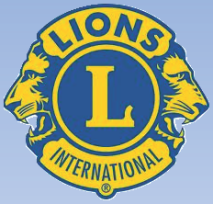 PRESIDENTE PROATIVO
Sabe que uma das únicas coisas que todo ser humano possui igual a todas as pessoas; mesmo sendo o Presidente, o Papa, Bil Gates, Messi ou um mendigo; são as 24 horas do dia.
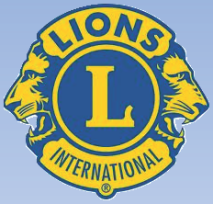 PRESIDENTE PROATIVO
A maneira como determina seu dia é que realmente faz a diferença entre a pessoa proativa ou não.
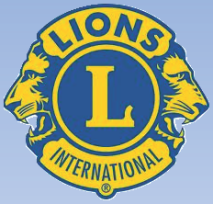 PRESIDENTE PROATIVO
Você CL Alexandre tem esse perfil.
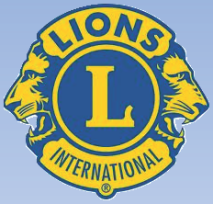 PRESIDENTE PROATIVO
E tenha certeza que as pessoas proativas sempre saem na frente quando o assunto é desempenho e alcance de resultados no trabalho.
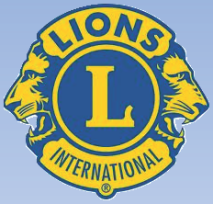 PRESIDENTE PROATIVO
Pessoas proativas estão sempre adiantes do seu tempo, fazem as coisas acontecerem e mudam a história de qualquer organização.
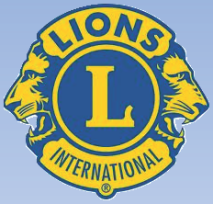 PRESIDENTE PROATIVO
Neste contexto, construir um LIONS CLUBE feliz foi um bom propósito de uma nova alternativa de renovação da prosperidade Leonística.
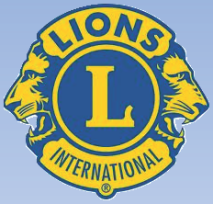 PRESIDENTE PROATIVO
Por isto, nós, CCLL, CCaLL e DDMM do Lions Clube Colatina Centro agradecemos a sua dedicação e a oportunidade que nos deu para  servir.
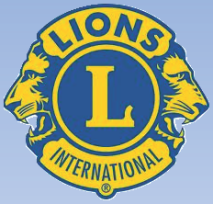 PRESIDENTE PROATIVO
Parabéns pela grande administração nos AL 2022/2023 e 2023/2024.



Obrigado Presidente Alexandre Tononi.
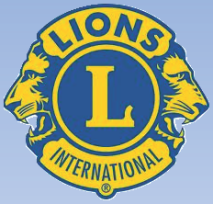 PRESIDENTE PROATIVO
Instrução Leonística apresentada no DLA-3 pelo PDG João Lopes e adaptada pelo PMJF CL Marco Antônio Fontana do LC Colatina Centro - DLC-11.